•Христолюбов Егор Антонович.
•25/06/2010 г.р.
•гражданин России, Удомля (Тверская обл.) •МБОУ УГ №3 им. О.Г. Макарова
Мне 12 лет, увлекаюсь художественным вырезанием по дереву. На уроках технологии и во внеурочное время освоил несколько интересных техник (контурная, плоскорельефная, а также геометрическая резба). А также учитель технологии предложил попробовать свои силы в другом направлении, поучавствовать в конкурсе и сконструировать модель вездехода. И после участия я понял, что направление робототехники тоже очень увлекательно. В дальнейшем я планирую развиваться в этой сфере.В рамках обучения ожидаю открытия для себя нового, интересного неизведанного.
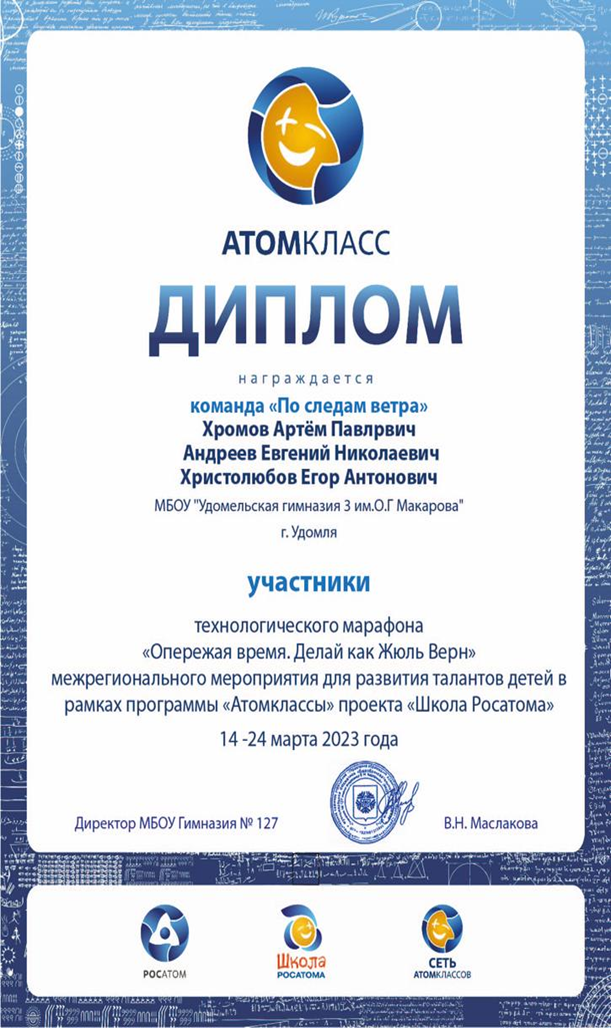 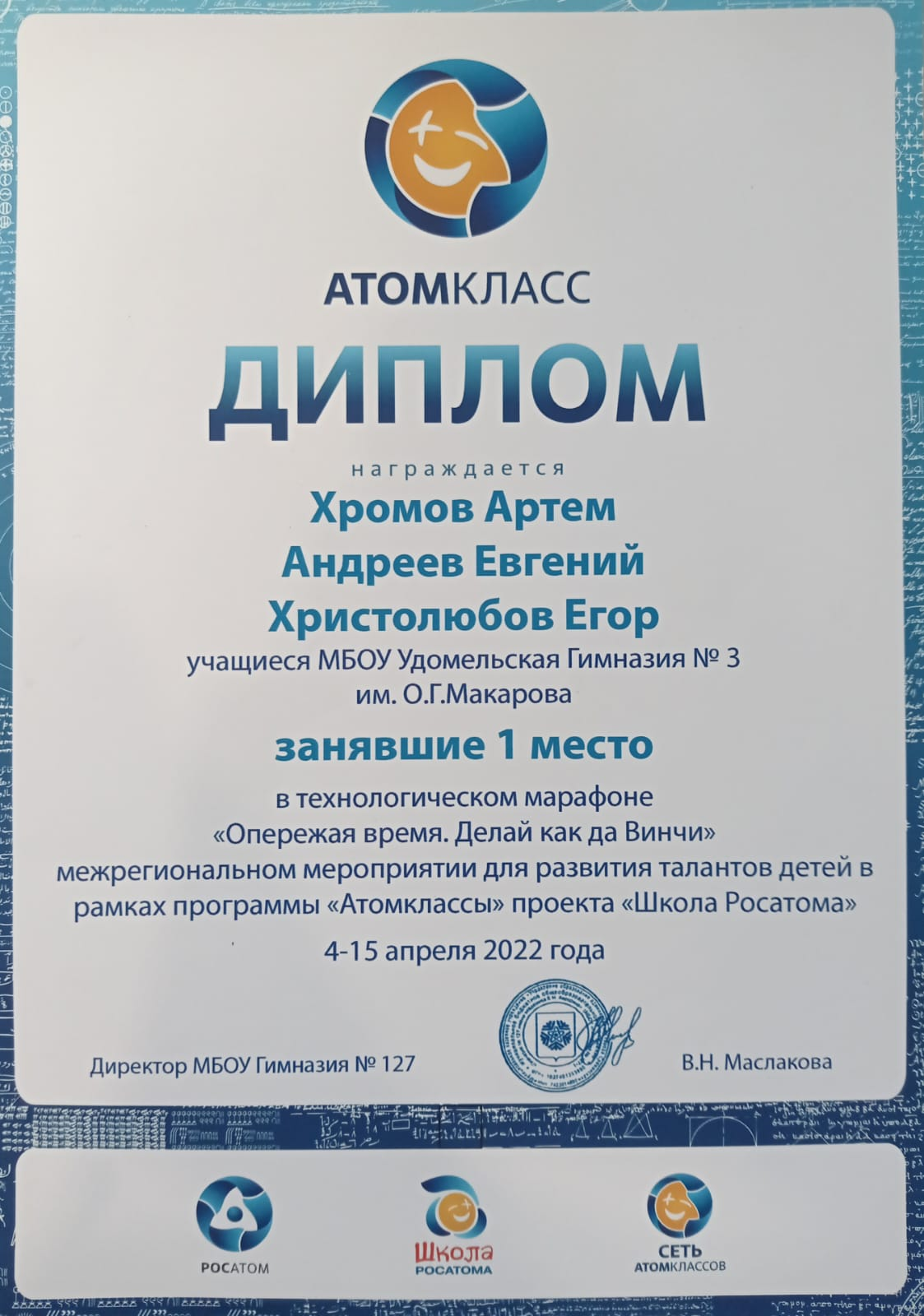 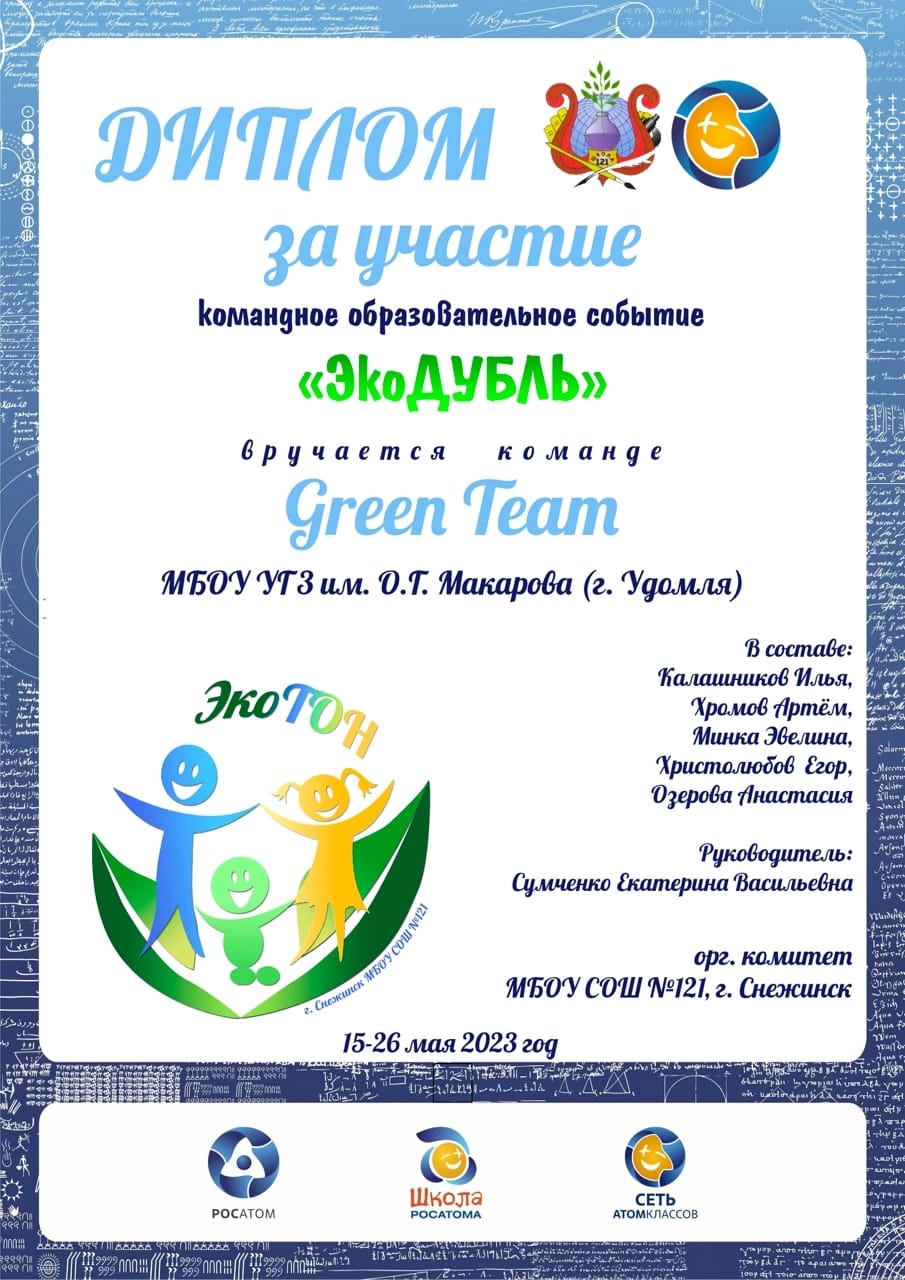